Figure 3. Distribution of the retrograde labeling observed in Case 44l DY (upper part) and of the anterograde labeling ...
Cereb Cortex, Volume 23, Issue 4, April 2013, Pages 967–987, https://doi.org/10.1093/cercor/bhs096
The content of this slide may be subject to copyright: please see the slide notes for details.
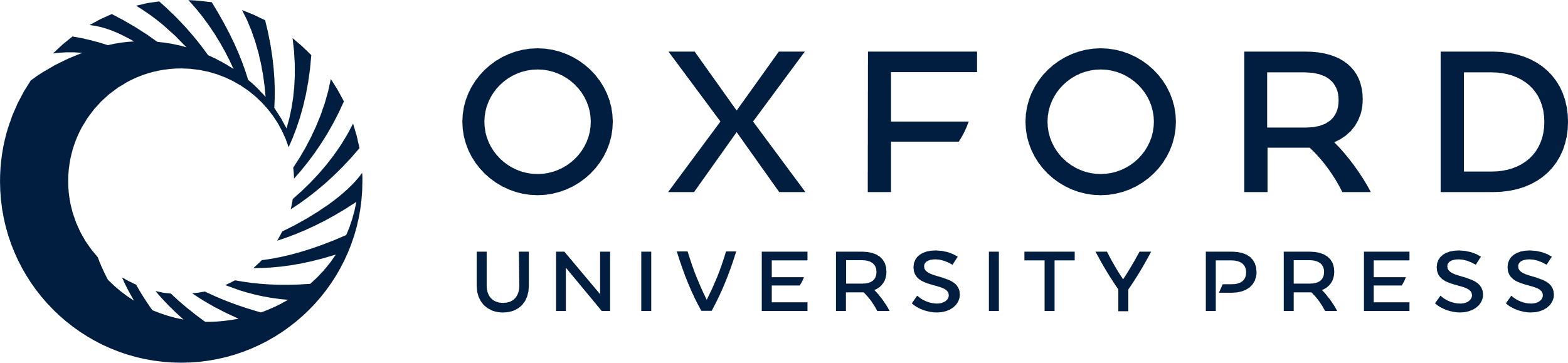 [Speaker Notes: Figure 3. Distribution of the retrograde labeling observed in Case 44l DY (upper part) and of the anterograde labeling observed in Case 43r FR (lower part) shown in drawings of coronal sections. Sections are shown in a rostral to caudal order (a–f and a′–f′). For each case, a dorsolateral view of the injected hemisphere shows the levels at which the sections were taken and the location of the injection site. MO = medial orbital sulcus; OT = occipitotemporal sulcus. Other conventions and abbreviations as in Figures 1 and 2.


Unless provided in the caption above, the following copyright applies to the content of this slide: © The Author 2012. Published by Oxford University Press. All rights reserved. For permissions, please e-mail: journals.permissions@oup.com]